Unit 6  Lesson 3
I like green.
WWW.PPT818.COM
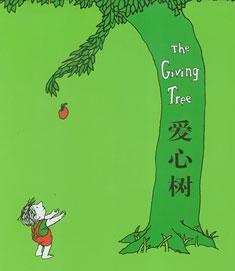 I like green.
Green is the source of life.
绿色是生命之源
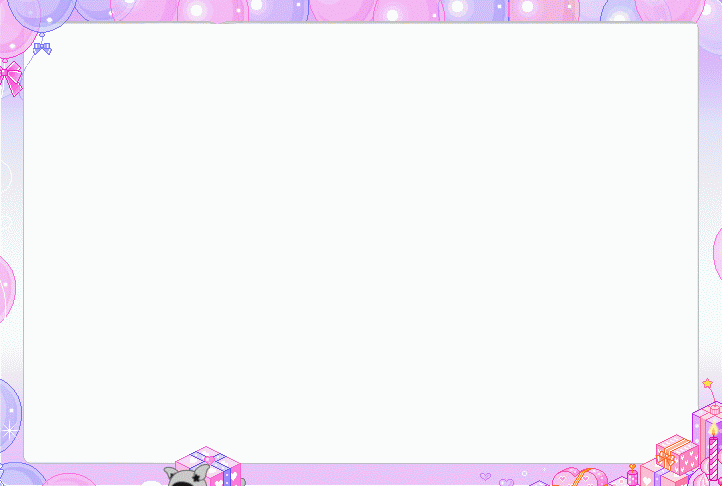 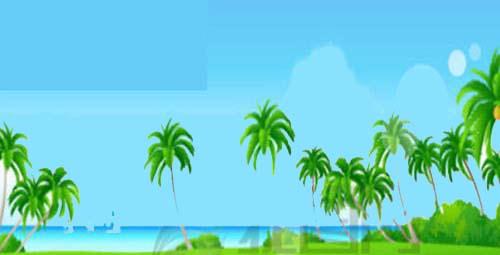 blue
I like green and blue.
black
white
↑
↘
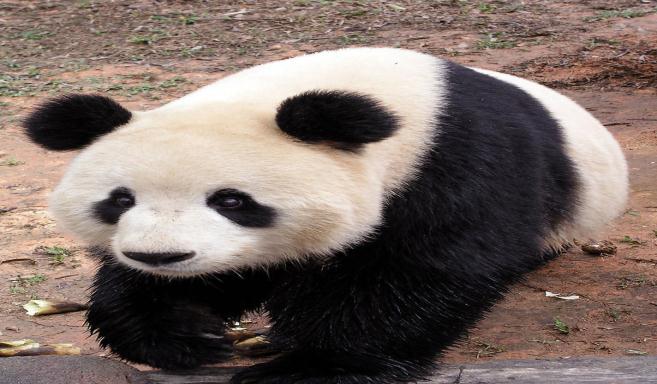 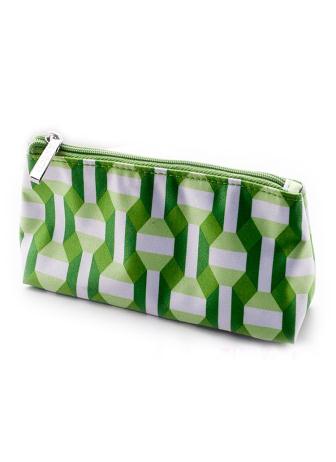 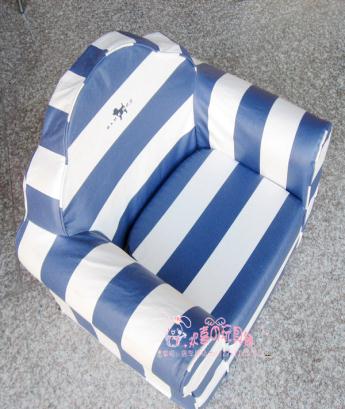 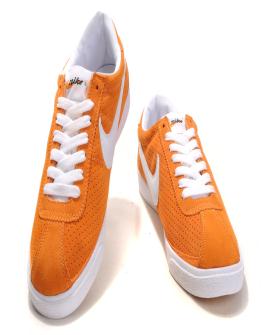 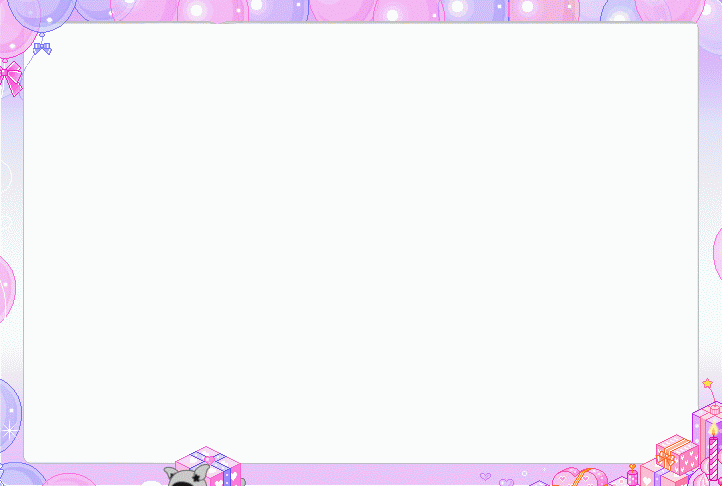 What colour do you like?

I like…
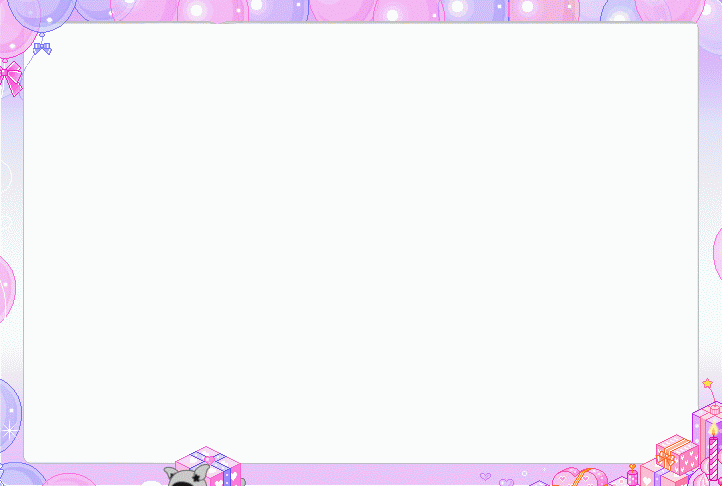 Listen and think （想一想。）
1，Jenny likes_____.
      A.green     B.blue   

2, Guo Yang likes_____.
     A.black      B.orange
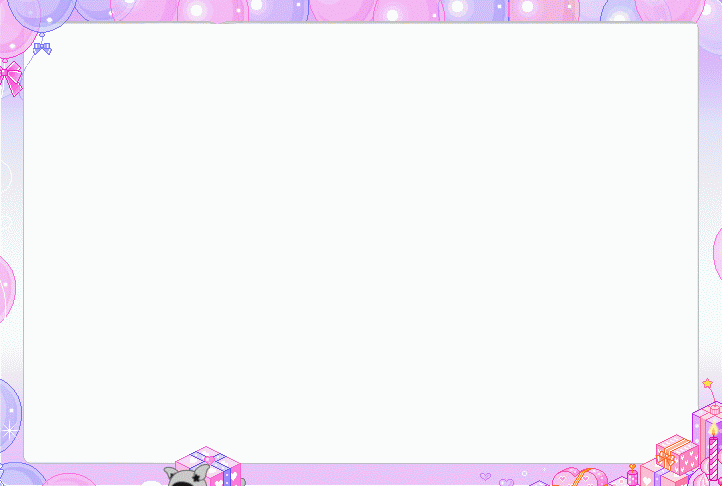 Listen and think （想一想。）
1，Jenny likes_____.
      A.green     B.blue   

2, Guo Yang likes_____.
     A.black      B.orange
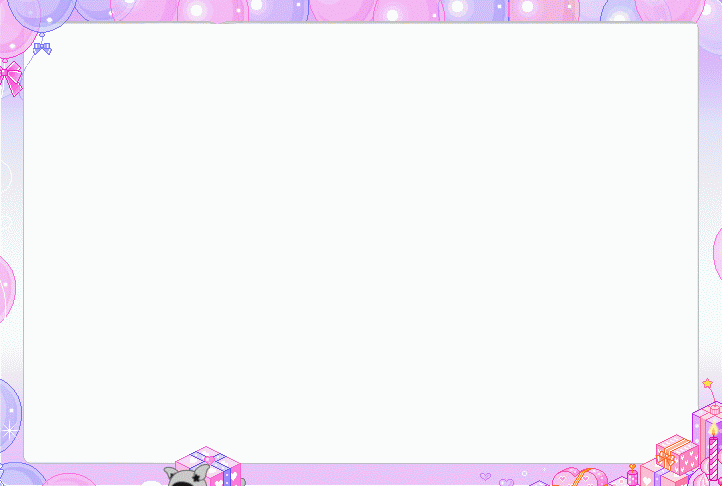 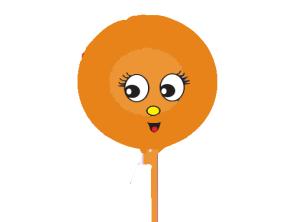 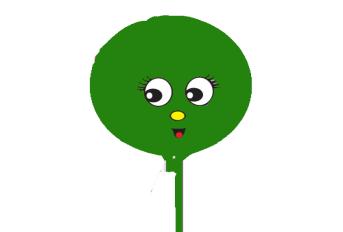 Tt
Rr
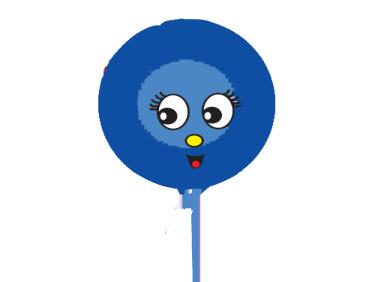 Ss
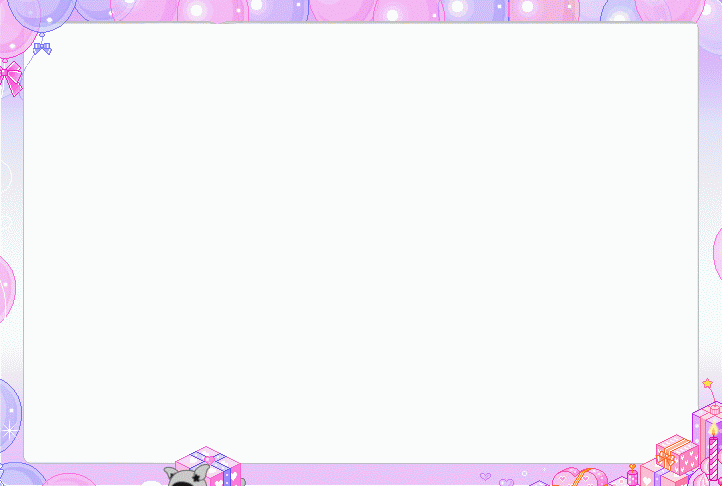 Rr
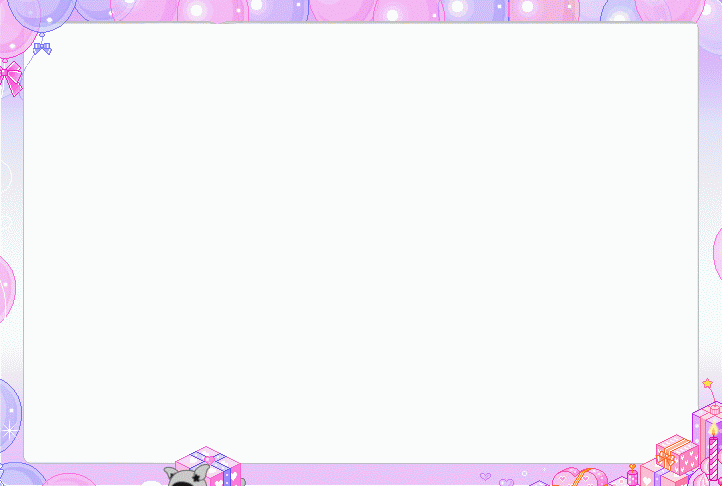 Tt
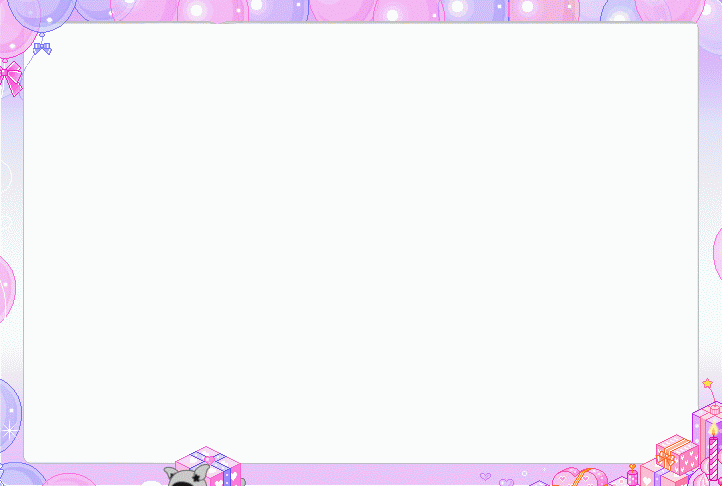 Ss
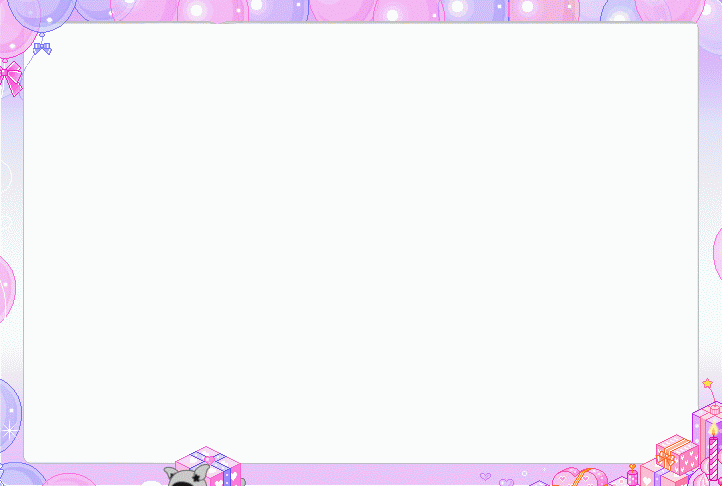 What colour do you like?

I like…
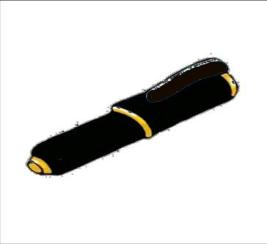 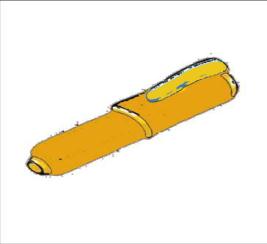 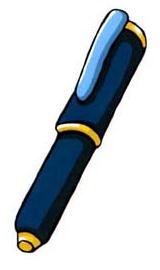 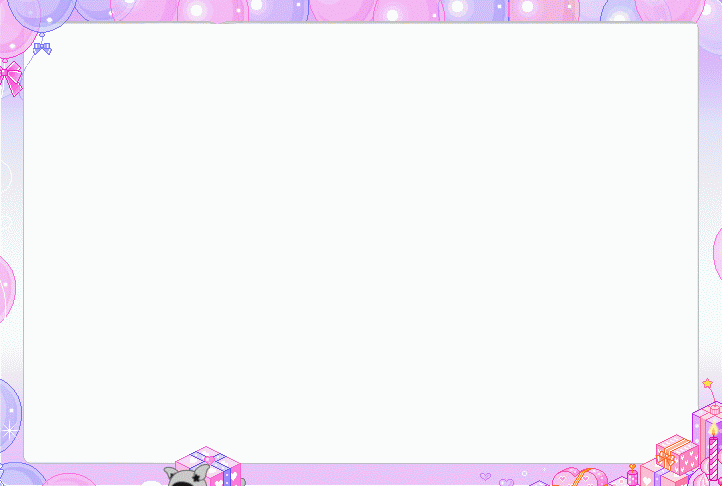 What colour do you like?

      I like…  and…
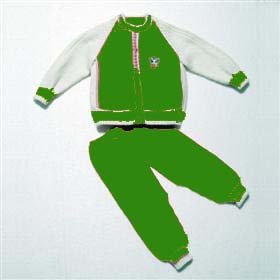 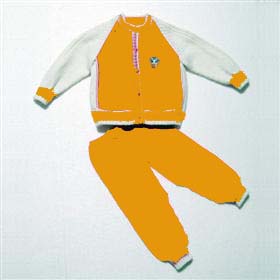 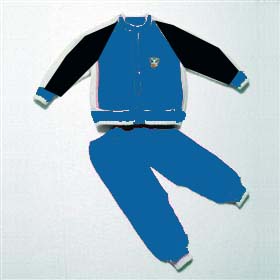 make a survey
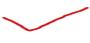 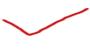 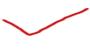 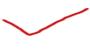 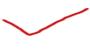 What colour do you like?
   I like…
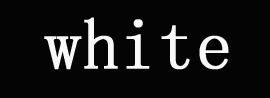 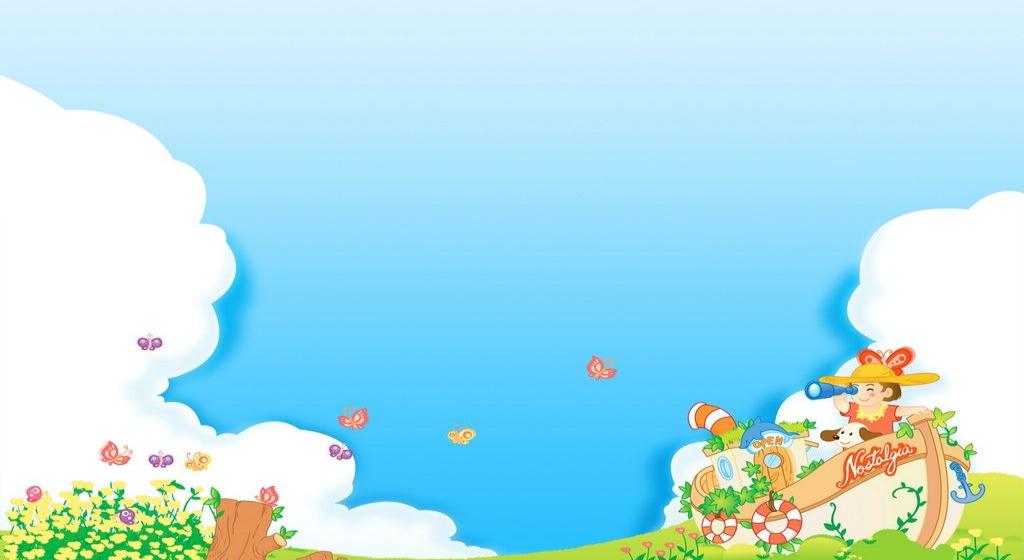 fruit garden
words:  green,blue,black,
                       white,orange
Sentences:
                   what colour do you like?
                       I like green.
Thank you!